The Lorentz Transform Axis of Symmetry



CS-AAPT Spring 2024

Lewis F. McIntyre

www.Lewis-McIntyre.com/light-beam
mcintyrel@verizon.net
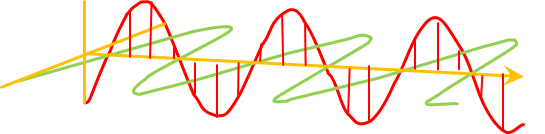 β
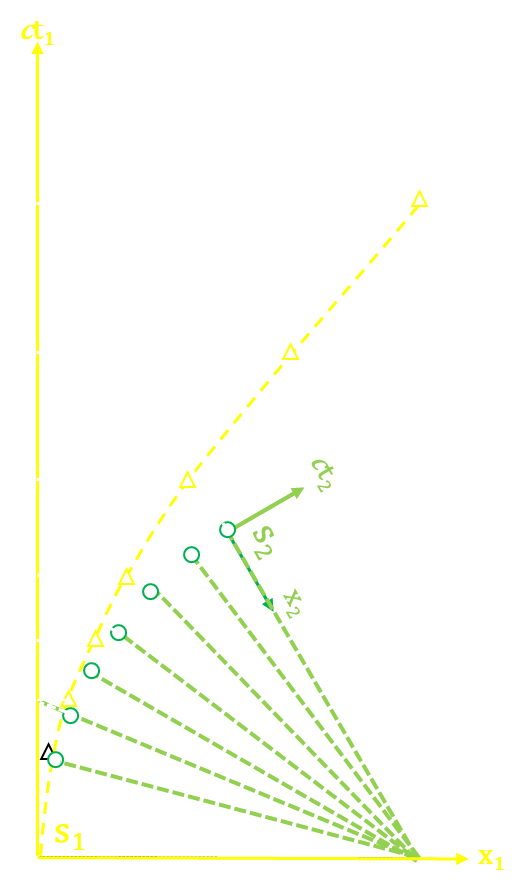 1
[Speaker Notes: My name is Lewis McIntyre.  I am going to talk to you about the axis of symmetry of the Lorentz Transform. What axis of symmetry, you say?  Well … let’s get into it.]
The Velocity Triangle and the Trigonometric Lorentz Transform
β
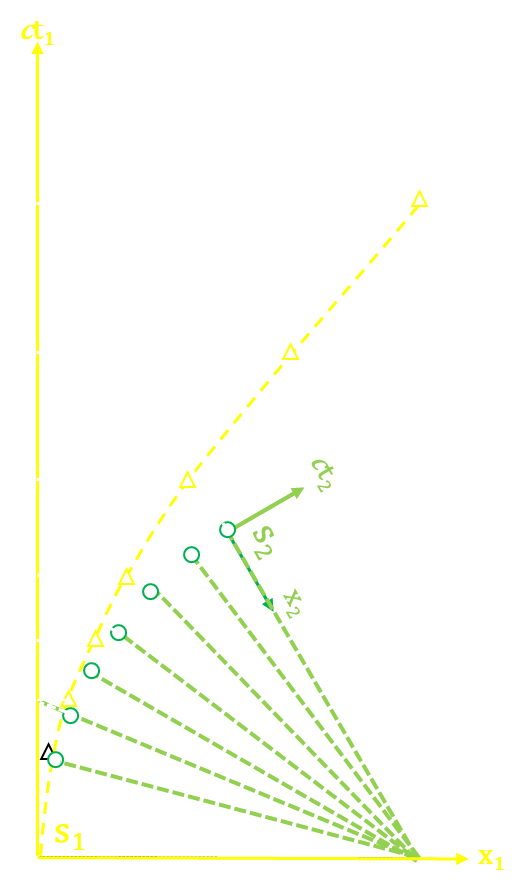 www.Lewis-McIntyre.com/light-beam
mcintyrel@verizon.net
2
[Speaker Notes: My previous talks here have discussed the trigonometric, graphical solution for the Lorentz Transform that I call the velocity triangle]
[Speaker Notes: The Lorentz Transform is the basis for Special Relativity. It was derived in 1892 from the familiar Galilean Transform which simply relates measurements between two reference frames in relative motion, by applying unknown weights α, β and γ so that both reference frames will measure the same speed of light. Solving for these unknown weights yields, after some messy algebra, the Lorentz Transform.  The Lorentz Transform is simple enough, but to date, no one has come up with a good graphical solution for it, or even a good explanation.  It is generally  explained that space is contracted and time is dilated by relative velocity, through some undefined process. However, both reference frames view the other’s space and time being contracted or dilated.]
ct1
ct0
S1 Timeline
S0 timeline
B
C
ct1, x1
A
ct0, x0
β
S1
x1
O
S0
x0
4
[Speaker Notes: I have derived the velocity triangle which very clearly conceptualizes the Lorentz Transform, and shows that it is the observer’s measurement of an event in relative motion that is affected by relativistic Doppler shift, and not the event's time and space.  This simple paradigm shift makes the Special Theory suddenly much easier to understand.

The velocity triangle OAB, shown on the right, is based on the fact that all matter moves with a proper velocity equal to the speed of light, defining the direction of that travel as time.  Relative velocity disappears as an independent variable, becoming a projection of one body’s proper velocity ct onto time-varying components on the temporal axis OB and spatial axis  BC of another body moving in a different direction, through the Lorentz Transform.  The Brehme velocity angle beta defines that difference in direction between reference frames S0 and S1, the sine of which equals v/c.  This allows the Lorentz transformation and Doppler shift to be written trigonometrically as shown.  The Lorentz transform simply equates the measurement of event A in S0 to a measurement C in S1.]
Limitations of the Velocity Triangle
β
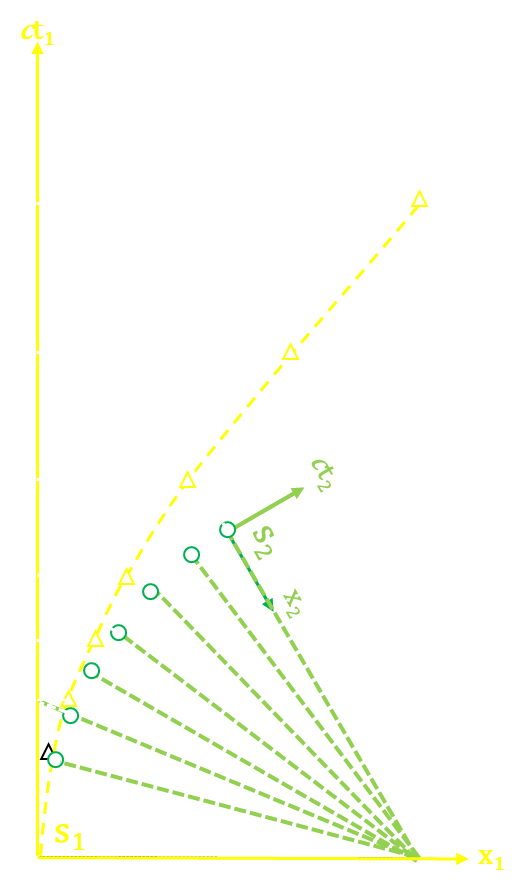 www.Lewis-McIntyre.com/light-beam
mcintyrel@verizon.net
5
[Speaker Notes: There is only one problem:  the velocity triangle works only for proper events in one reference frame, events which have zero x components, which transform to trajectories x=vt in the other.  Why is this?]
THE VELOCITY TRIANGLE REQUIRES ONE POINT WITH COMMON TIME AND DISTANCE IN BOTH  REFERENCE FRAMES
O SATISFIES THIS WITH ZERO OFFSET
ct0=ct1=0
x0=x1=0
O’  DOES NOT MEET THIS CRITERIA DUE TO x OFFSET
ct1
ct0
S1 Timeline
S0 timeline
A
ct0, x0
β
S1
x1
O
S0
O’
x0
6
[Speaker Notes: The reason is that the velocity triangle requires one point with common time in both reference frames. O satisfies this because at t=0, the two reference frames are collocated with x=0.  With an x offset, this is no longer true, as shown at O’]
The Axis of Symmetry of the Lorentz Transform
β
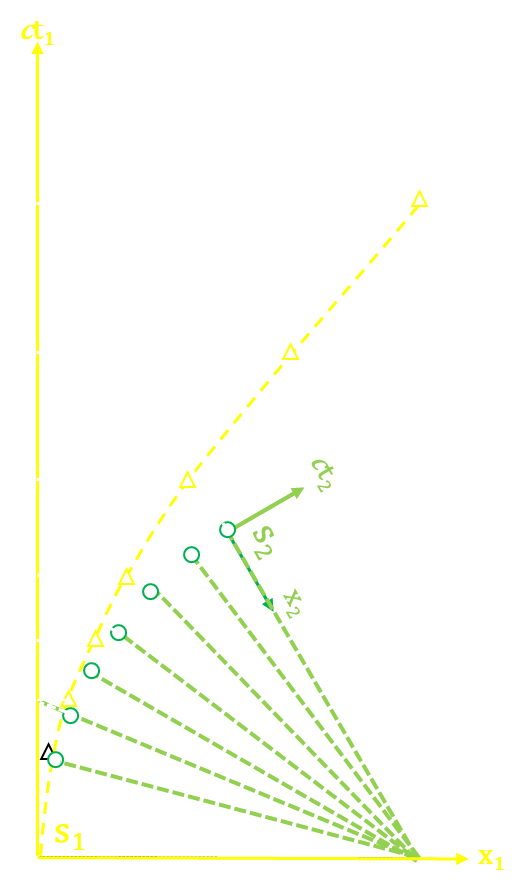 www.Lewis-McIntyre.com/light-beam
mcintyrel@verizon.net
7
[Speaker Notes: So what is the solution? The answer lies in the axis of symmetry for the Lorentz Transform, something that I have discovered.]
ct1
ct0
S1 Timeline
S0 timeline
β
S1
x1
S0
O’
x0
8
[Speaker Notes: First, we want to identify points in S0 that transform to identical times in S1.  We take the Lorentz transform for ct1 and set the result equal to  ct0 , then solve for x0. I did this algebraically just to demonstrate the power of the trigonometric solution, because the result is an algebraic jumble that does not tell us much, except that such points exist.]
ct1
ct0
S1 Timeline
S0 timeline
β
S1
x1
S0
O’
x0
9
[Speaker Notes: It is a less messy when expressed trigonometrically …]
ct1
ct0
S1 Timeline
S0 timeline
β
S1
x1
S0
O’
x0
10
[Speaker Notes: … and we recognize the trigonometric beta function as the trig identity for the tangent of one half the velocity angle beta.]
ct1
ct0
S1 Timeline
S0 timeline
β
S1
x1
S0
O’
x0
11
[Speaker Notes: Next, we do the Lorentz transform for x1, using the value we just determined for x0 and determine that x1 is equal and opposite to x0.]
ct1
ct0
THE BISECTOR OF THE VELOCITY ANGLE IS THE AXIS OF SYMMETRY FOR THE LORENTZ TRANSFORM
Locate Equal Times In  S0 and S1
The x coordinate is ct·tan(β/2), equal and opposite.
S1 Timeline
S0 timeline
B
ct1=ct0
x1=x0
A
ct0, x0
β
S1
x1
S0
O’
x0
12
[Speaker Notes: We can then see that if we locate identical times on both time axes, the resulting x values are equal to the time multiplied by the tangent of beta over 2, with opposite signs.]
Using the Axis of Symmetry to Solve the Generalized Lorentz Transform
β
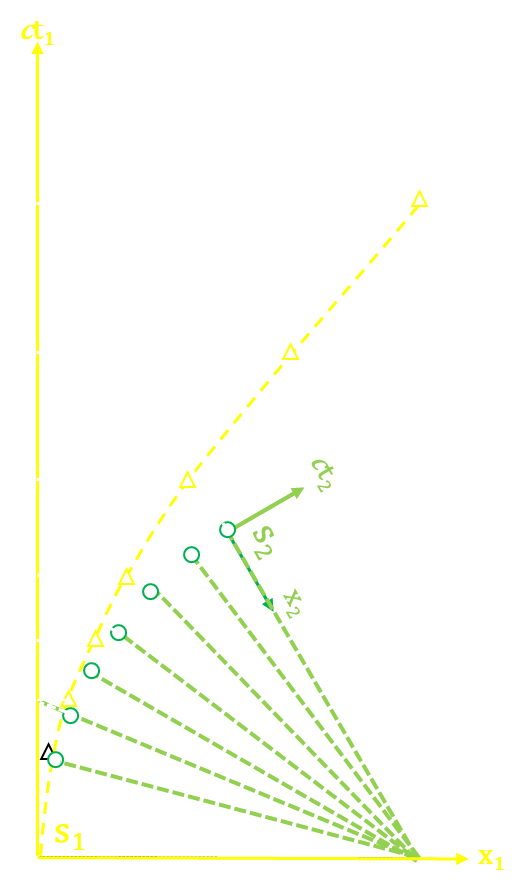 www.Lewis-McIntyre.com/light-beam
mcintyrel@verizon.net
13
[Speaker Notes: Now let me show you how to use the axis of symmetry to solve the generalized Lorentz Transform with arbitrary values of x]
EXTEND S0 TIMELINE THROUGH A PARALLEL TO ct0 TO INTERSECT AXIS OF SYMMMETRY AT O
ct1
ct0
S1 Timeline
S0 timeline
A
ct0, x0
β
S1
x1
S0
x0
O
14
[Speaker Notes: We now draw a timeline through the S0 measurement A, parallel to the ct0 timeline to intersect the axis of symmetry at  a new O]
EXTEND S0 TIMELINE THROUGH A PARALLEL TO ct0 TO INTERSECT AXIS OF SYMMMETRY AT O
ADD x1 OFFSET TO S1 EQUAL TO –x0
ct1
ct0
S1 Timeline
S0 timeline
A
ct0, x0
β
S1
x1
S0
x0
O
15
[Speaker Notes: Next, we add an offset x1 equal to minus x0.]
EXTEND S0 TIMELINE THROUGH A PARALLEL TO ct0 TO INTERSECT AXIS OF SYMMMETRY AT O
ADD x1 OFFSET TO S1 EQUAL TO –x0
EXTEND OFFSET TIMELINE TO INTERSECT AXIS OF SYMMETRY ALSO AT O
ct1
ct0
S1 Timeline
S0 timeline
A
ct0, x0
β
S1
x1
S0
x0
O
16
[Speaker Notes: We extend the offset timeline in S1 through x1 to intercept the axis of symmetry, also at O]
EXTEND S0 TIMELINE THROUGH A PARALLEL TO ct0 TO INTERSECT AXIS OF SYMMMETRY AT O
ADD x1 OFFSET TO S1 EQUAL TO –x0
EXTEND OFFSET TIMELINE TO INTERSECT AXIS OF SYMMETRY ALSO AT O
OAB NOW FORMS VELOCITY TRIANGLE WITH COMMON POINT O
ct0=ct1=-x0/tan(β/2)
x1=-x0
ct1
ct0
S1 Timeline
C
S0 timeline
B
A
ct0, x0
β
S1
x1
S0
x0
O
17
[Speaker Notes: We now construct the velocity triangle OAB, by extending the S0  x axis from A to intercept the offset timeline of S1 at B, then rotating BA normal to the S1 timeline to locate C.]
EXTEND S0 TIMELINE THROUGH A PARALLEL TO ct0 TO INTERSECT AXIS OF SYMMMETRY AT O
ADD x1 OFFSET TO S1 EQUAL TO –x0
EXTEND OFFSET TIMELINE TO INTERSECT AXIS OF SYMMETRY ALSO AT O
OAB NOW FORMS VELOCITY TRIANGLE WITH COMMON POINT O
ct0=ct1=-x0/tan(β/2)
x1=-x0
SUBTRACT ct1 AND x1 OFFSETS TO OBTAIN LORENTZ TRANSFORM
OB=[ct0+xo·sin(β)]/cos(β)+x0/tan(β/2)
BC=BA =[x0+cto·sin(β)]/cos(β)+x0
ct1
ct0
S1 Timeline
C
S0 timeline
C
B
A
ct0, x0
β
S1
x1
S0
x0
O
18
[Speaker Notes: Finally, we subtract the ct0 and x1 offsets from OB and BC to obtain the Lorentz transform of A in S1 at C. The axis of symmetry allows the construction of velocity triangle from any reference frame by setting a x offset in the target reference frame S1, and establishing a timeline through that point, to intersect with the axis of symmetry at O, to meet the timeline through A in S0,.  This sets up the velocity triangle OAB for arbitrary x, just as was done a proper S0 with no x coordinate: Project OA  onto the offset timeline OB in S1 to obtain ct1, and rotate AB to the S1 x-axis to locate x1 at C, the Lorentz transform of A.]
A Shortcut Solution
β
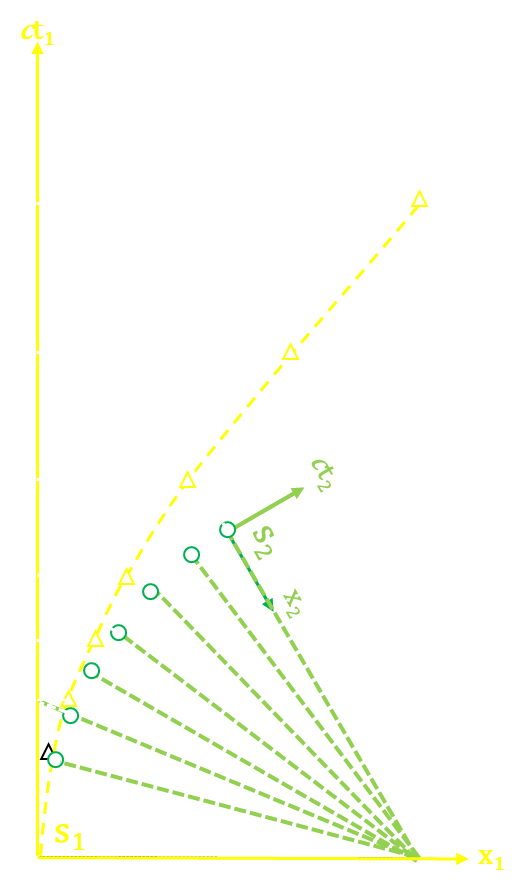 www.Lewis-McIntyre.com/light-beam
mcintyrel@verizon.net
19
[Speaker Notes: Now, I am going to show you a shortcut solution.]
ct1
ct0
A LOT OF GRAPHIC OVERHEAD!
S1 Timeline
C
S0 timeline
C
B
A
ct0, x0
β
S1
x1
S0
x0
O
20
[Speaker Notes: What I just showed you is certainly a solution but involves a lot of graphic overhead. Let’s look at bisecting angle ABC, also equal to beta, instead of AOB.]
LOCATE ct1=ct0 ON THE S1  TIMELINE
ct1
ct0
S1 Timeline
S0 timeline
ct1=ct0
A
ct0, x0
β
S1
x1
S0
x0
O
21
[Speaker Notes: Locate ct1=ct0  on the S1 timeline]
LOCATE ct1=ct0 ON THE S1  TIMELINE
ERECT A TEMPORARY x1 AXIS AT ct1
ct1
ct0
S1 Timeline
S0 timeline
ct1=ct0
A
ct0, x0
β
S1
x1
S0
x0
O
22
[Speaker Notes: Erect a temporary x1 axis at ct1.]
LOCATE ct1=ct0 ON THE S1  TIMELINE
ERECT A TEMPORARY x1 AXIS AT ct1 
FROM A, PARALLEL TO ct0 TO INTERCEPT x1 AXIS
ct1
ct0
S1 Timeline
S0 timeline
ct1=ct0
A
ct0, x0
β
S1
x1
S0
x0
O
23
[Speaker Notes: Proceed from A parallel to ct0 to intercept the x1 axis.]
LOCATE ct1=ct0 ON THE S1  TIMELINE
ERECT A TEMPORARY x1 AXIS AT ct1 
FROM A, PARALLEL TO ct0 TO INTERCEPT x1 AXIS
FROM x1 AXIS AN EQUAL DISTANCE TO LOCATE C, THE LORENTZ TRANSFORM OF A.
ct1
ct0
S1 Timeline
C
S0 timeline
ct1=ct0
A
ct0, x0
β
S1
x1
S0
x0
O
24
[Speaker Notes: Then an equal distance parallel to the S1  time axis to locate C, the Lorentz transform of A.  This certainly is a simpler and faster method.]
Simultaneous Points in S0
β
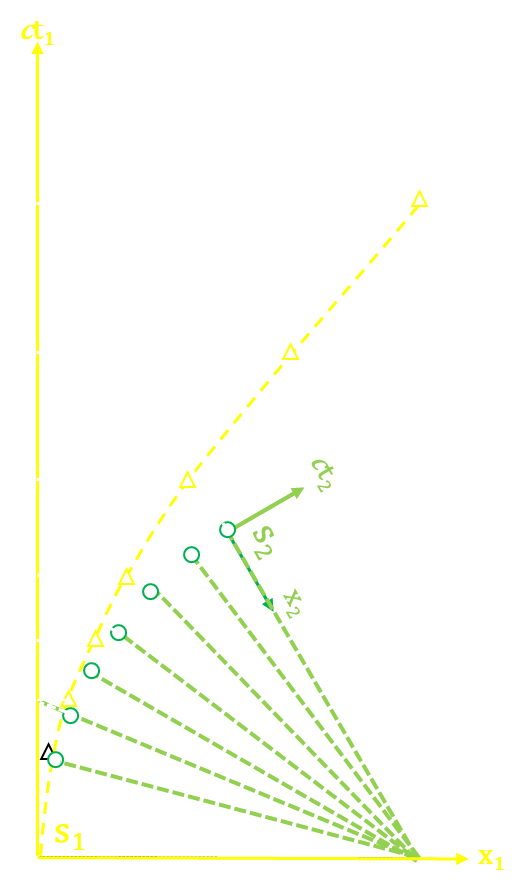 www.Lewis-McIntyre.com/light-beam
mcintyrel@verizon.net
25
[Speaker Notes: This procedure easily solves for multiple simultaneous points in S0.]
ct1
ct0
MULTIPLE MEASUREMENTS A1-A3 SIMULTANEOUS IN S0 …
S1 Timeline
S0 timeline
ct1=ct0
A1
ct0, x0
A2
β
A3
S1
x1
S0
x0
O
26
[Speaker Notes: Points with the same time coordinate in S0 are simultaneous in that reference frame…]
ct1
C3
ct0
THE POINT ON THE AXIS OF SYMMETRY HAS THE SAME TIME IN S0 AND S1
S1 Timeline
C2
C1
S0 timeline
ct1=ct0
A1
ct0, x0
A2
β
A3
S1
x1
S0
x0
O
27
[Speaker Notes: But not simultaneous in S1.  Points to the right of the axis of symmetry in are observed later in S1.]
ct1
C3
ct0
THE POINT ON THE AXIS OF SYMMETRY HAS THE SAME TIME IN S0 AND S1

TRANSFORMATION POINTS C0-C4 LIE ON SLOPE IN S1 
dct1/dx1= (dct1/dct0)/(dx1/dct0)=sin(β)
S1 Timeline
C2
A4
C1
S0 timeline
ct1=ct0
A0/C0
A1
ct0, x0
A2
β
A3
C4
S1
x1
S0
x0
O
28
[Speaker Notes: The point on the axis of symmetry will be observed at the same time in S0 and S1, and points to the left of the axis of symmetry will be observed earlier in S1. The transformed points lie on a slope in S1 equal to the sine of beta]
SUMMARY
AXIS OF SYMMETRY
Previously Unknown Property of the Lorentz Transform
Allows the solution of all problems with simple graphics 
www.lewis-mcintyre.com
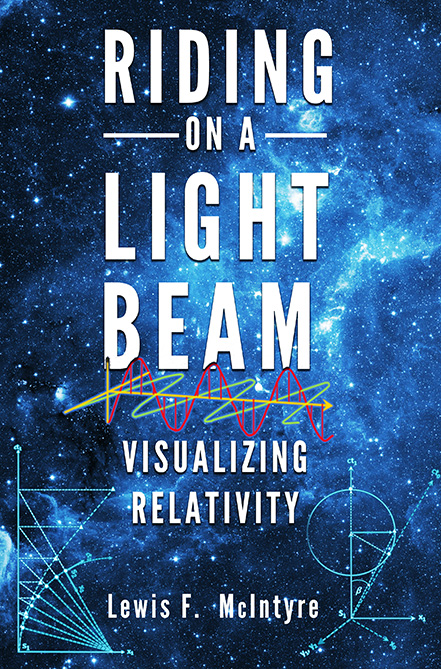 29
[Speaker Notes: So, I hope you enjoyed this presentation, and perhaps learned some things you didn’t know about the Lorentz Transform and the Velocity Triangle.  If you want to learn more , read my book.  You can purchase it on Amazon, via my website shown, or even a signed copy from me, as I have a few copies]